Reminder
수업시간에 나눠준 수업자료를 다 한 경우, 프린트에 Mr.S의 도장을 찍어드립니다. 도장을 받은 개수는 수업 참여도와 직결되며 학기 말에 세부능력특기사항에 반영될 수 있습니다. 프린트물을 잃어버리면 다시 도장을 찍어드리지 않으니 수업 프린트물을 보관할 파일을 다음 수업시간까지 준비해주세요. ^^
Cat Morgan Introduces Himself
TS Elliot
Cat Morgan
I once was a Pirate what sailed the 'igh seas -    But now I've retired as a com-mission-aire:And that's how you find me a-takin' my ease    And keepin' the door in a Bloomsbury Square.
Cat Morgan
I'm partial to partridges, likewise to grouse,    And I favour that Devonshire cream in a bowl;But I'm allus content with a drink on the 'ouse    And a bit o' cold fish when I done me patrol.
Cat Morgan
I ain't got much polish, me manners is gruff,    But I've got a good coat, and I keep meself smart;And everyone says, and I guess that's enough:    `You can't but like Morgan, 'e's got a kind 'art.'
Cat Morgan
I got knocked about on the Barbary Coast,    And me voice it ain't no sich melliferous horgan;But yet I can state, and I'm not one to boast,    That some of the gals is dead keen on old Morgan.
Cat Morgan
So if you 'ave business with Faber - or Faber -    I'll give you this tip, and it's worth a lot more:You'll save yourself itme, and you'll spare yourself labour    If jist you make friends with the Cat at the door.
Questions
Questions
1. What was Cat Morgan’s job?
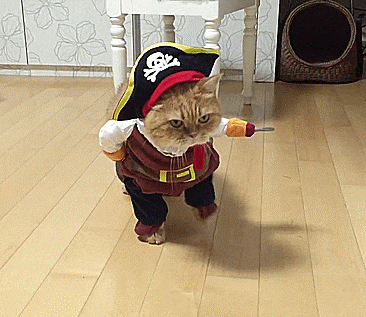 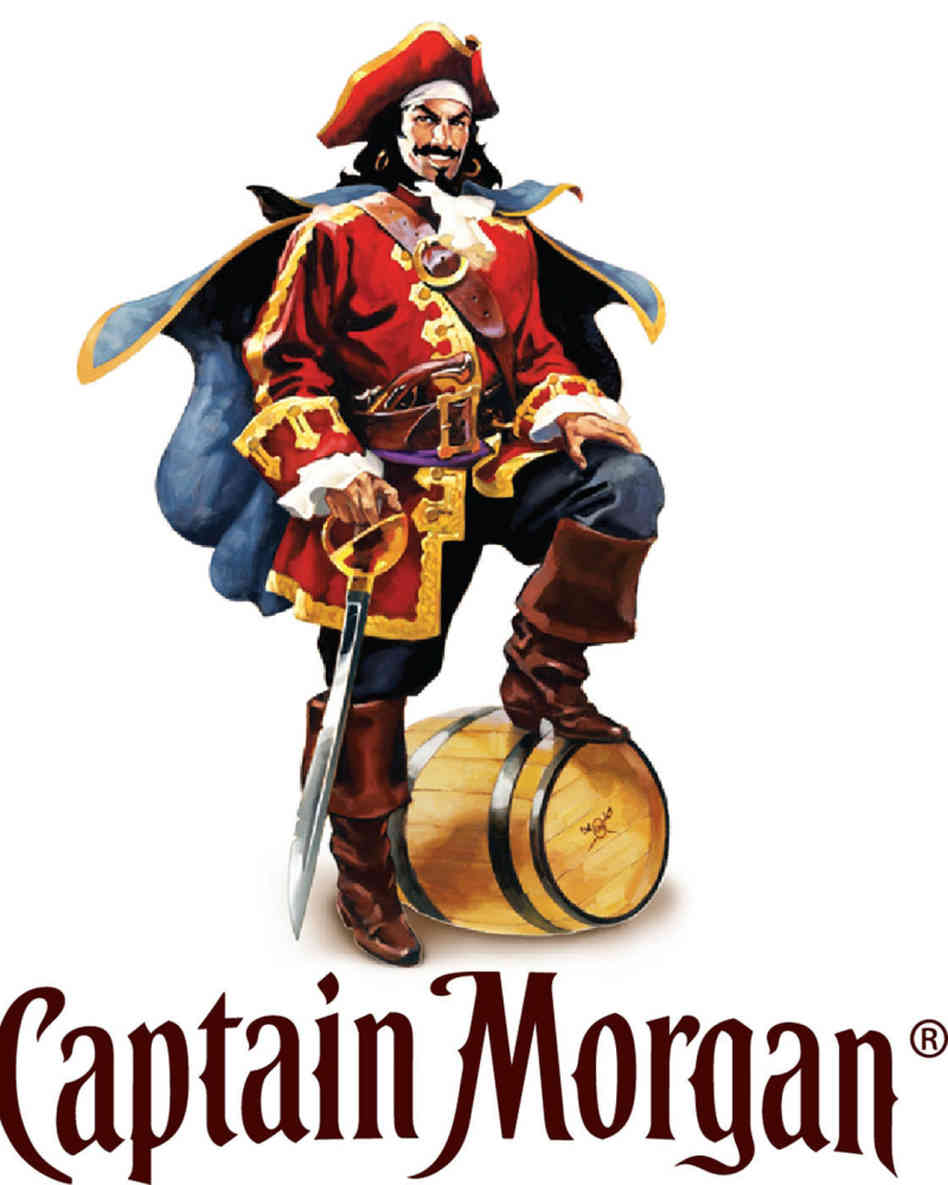 Henry morgan
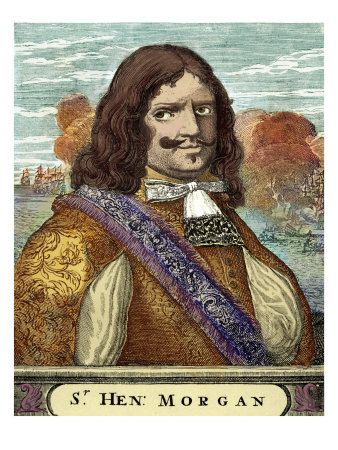 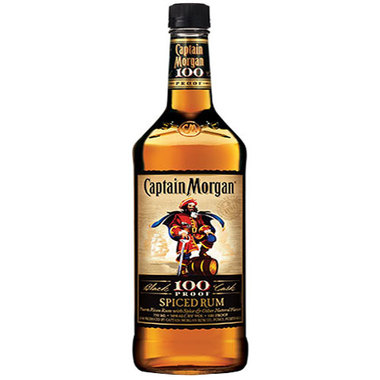 Privateer 
Born in Wales (1635)
Based in Jamaica
Folk Hero in England
Became famous in books, art and RUM!
Questions
2. Who wrote the introduction?
Cat Morgan (TS Elliot)
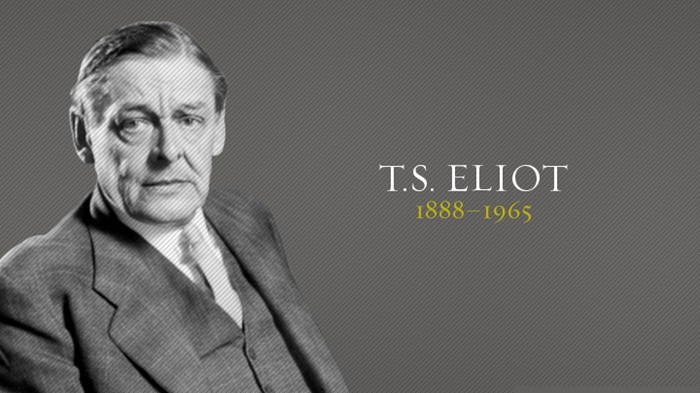 Questions
What did you think about the poem?
Questions
How was the writing?  


Did you find many mistakes?  


Why did TS Elliot write with so many mistakes?
Spelling Mistakes
Contractions
Sometime in English, we replace some letters with ‘.  

Can you think of some words?
Can’t
Don’t
I’m
I’ve
You’re
We’ve
She’s
Didn’t
Let’s
He’ll
It’s
Cat Morgan
I once was a Pirate what sailed the 'igh seas -    But now I've retired as a com-mission-aire:And that's how you find me a-takin' my ease    And keepin' the door in a Bloomsbury Square.
that
high
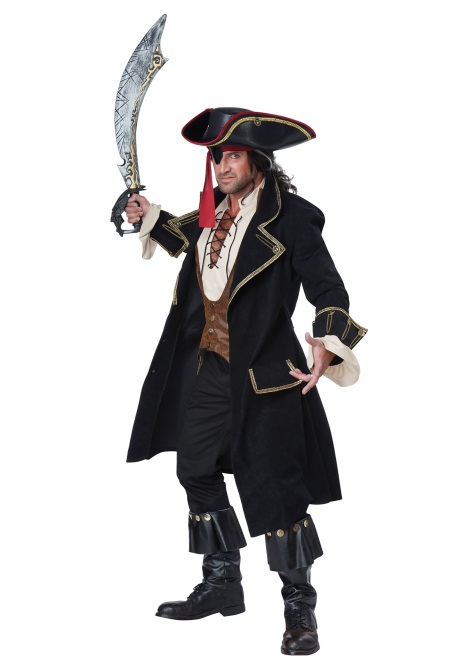 Commissionaire
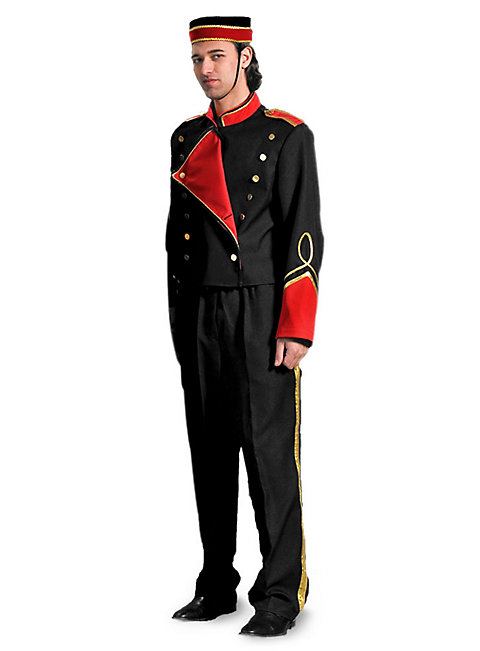 you’ll
taking
keeping
Cat Morgan
I'm partial to partridges, likewise to grouse,    And I favour that Devonshire cream in a bowl;But I'm allus content with a drink on the 'ouse    And a bit o' cold fish when I done me patrol.
favor
, alas,
house
of cold
my
I’m
Cat Morgan
I ain't got much polish, me manners is  gruff,    But I've got a good coat, and I keep meself smart;And everyone says, and I guess that's enough:    `You can't but like Morgan, 'e's got a kind 'art.'
are
my
myself
he’s
heart
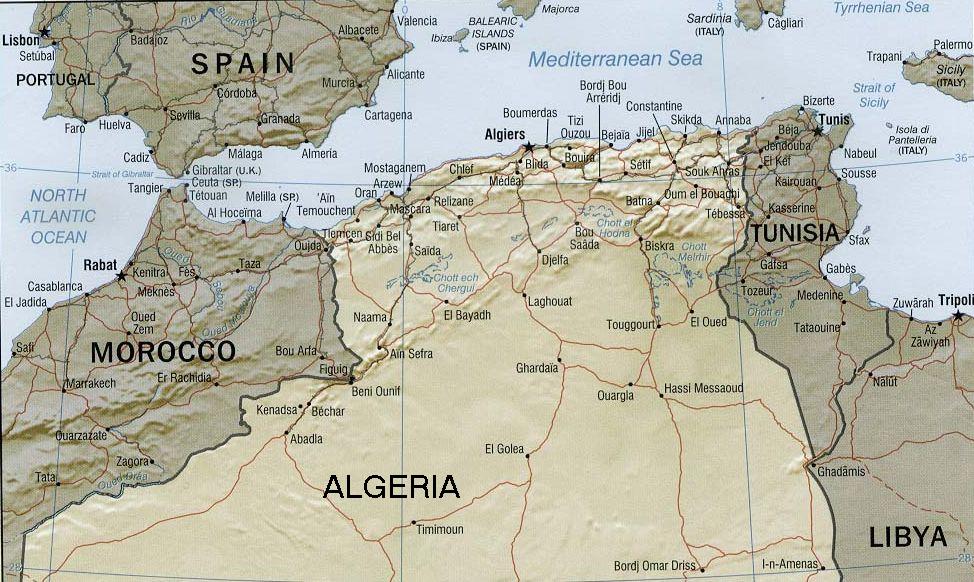 Cat Morgan
I got knocked about on the Barbary Coast,    And me voice it ain't no sich melliferous horgan;But yet I can state, and I'm not one to boast,    That some of the gals is dead keen on old Morgan.
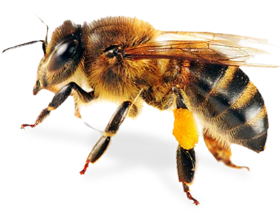 my
such
Horgan
are
Cat Morgan
So if you 'ave business with Faber - or Faber -    I'll give you this tip, and it's worth a lot more:You'll save yourself itme, and you'll spare yourself labour    If jist you make friends with the Cat at the door.
have
time
labor
just
Question
3. Who is the cat at the door?
Cat Morgan
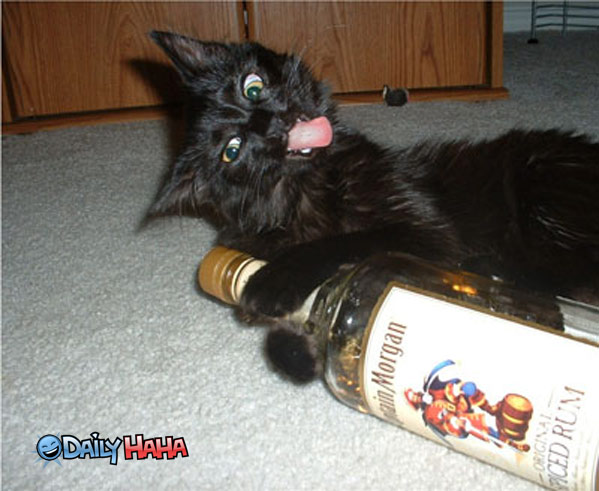 Question
4. What does Cat Morgan eat?
Cold fish
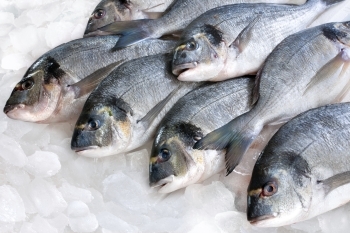 Question
5. What do people say about Cat Morgan?
He has a kind heart.
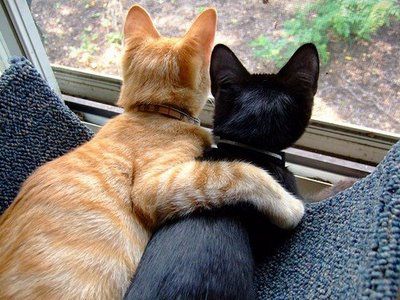 Analysis
Cat Morgan
I once was a Pirate that sailed the high seas -    But now I've retired as a commissionaire:And that's how you find me taking my ease    And keeping the door in a Bloomsbury Square.
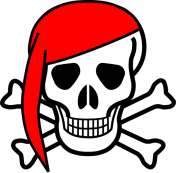 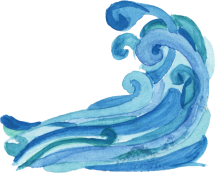 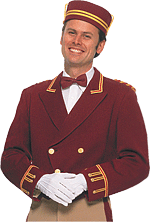 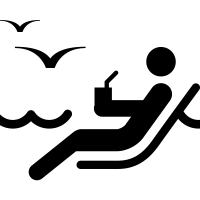 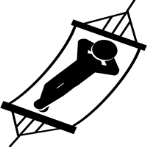 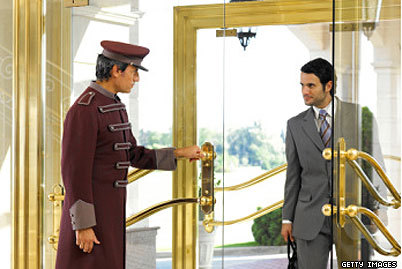 Cat Morgan
I'm partial to partridges, likewise to grouse,    And I favor that Devonshire cream in a bowl;But I'm, alas, content with a drink on the house    And a bit of cold fish when I done my patrol.
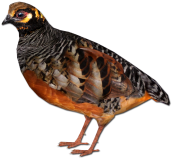 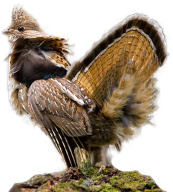 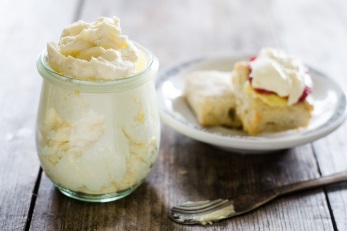 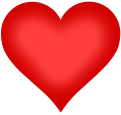 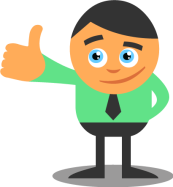 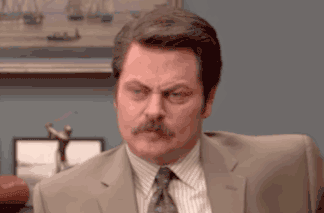 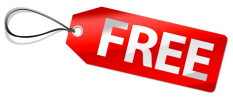 Cat Morgan
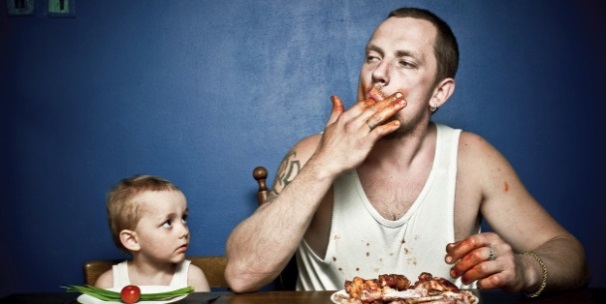 I ain't got much polish, my manners are gruff,    But I've got a good coat, and I keep myself smart;And everyone says, and I guess that's enough:    `You can't but like Morgan, he's got a kind heart.'
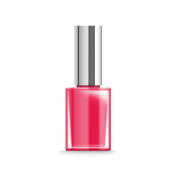 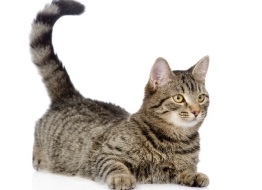 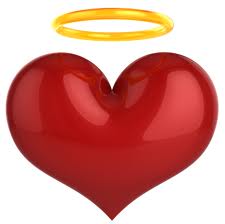 Cat Morgan
I got knocked about on the Barbary Coast,    And me voice it ain't no such melliferous Horgan;But yet I can state, and I'm not one to boast,    That some of the gals are dead keen on old Morgan.
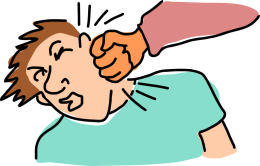 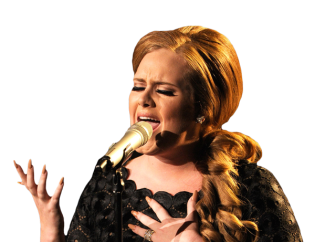 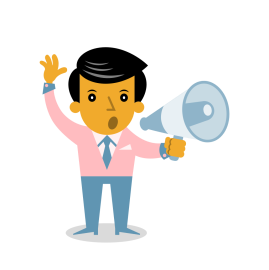 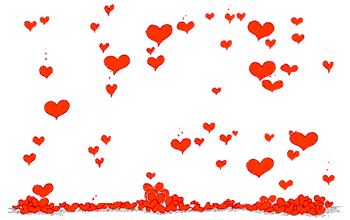 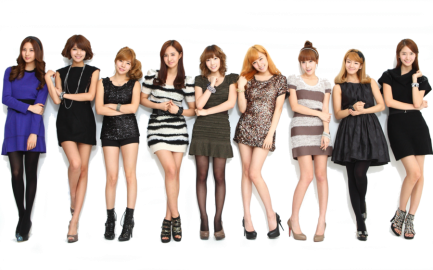 Cat Morgan
So if you have business with Faber - or Faber -    I'll give you this tip, and it's worth a lot more:You'll save yourself time, and you'll spare yourself labor    If just you make friends with the Cat at the door.
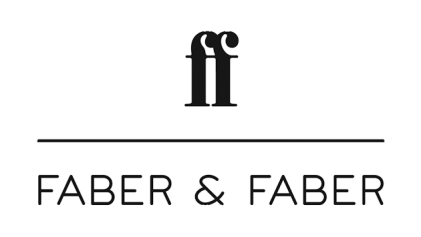 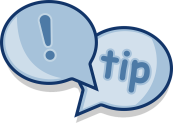 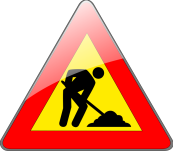 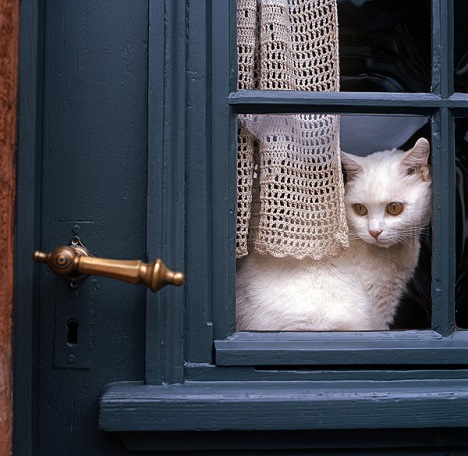 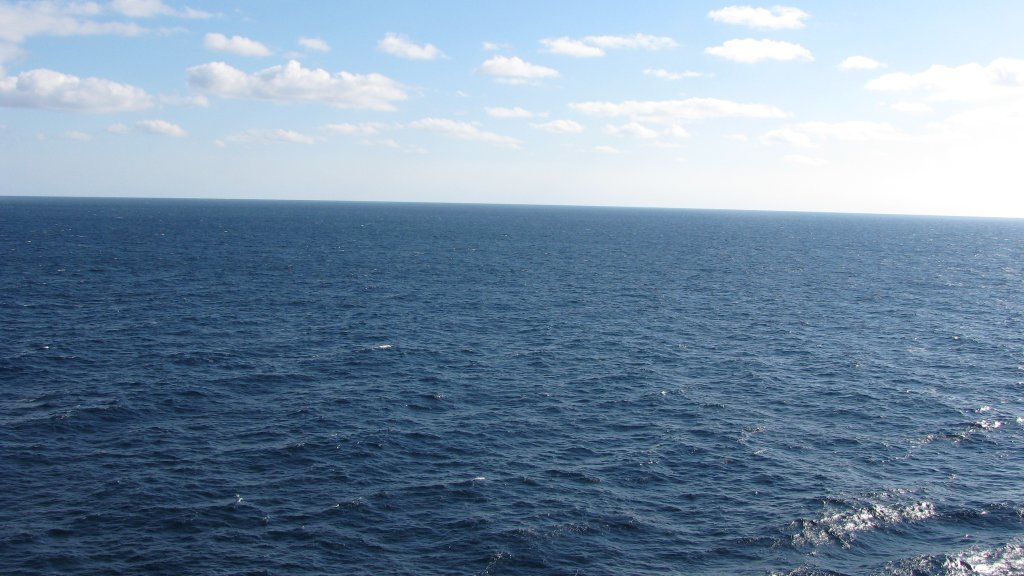 Treasure Hunt (7 Seas)
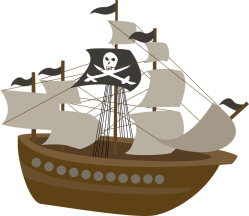 Answer the question

Guess a number. 

Find the treasure to win a prize.
Sea #2
Sea #1
Sea #3
Sea #5
Sea #4
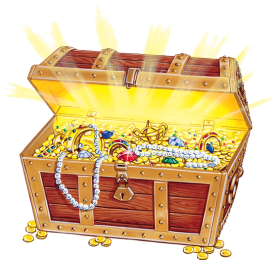 Sea #7
Sea #6
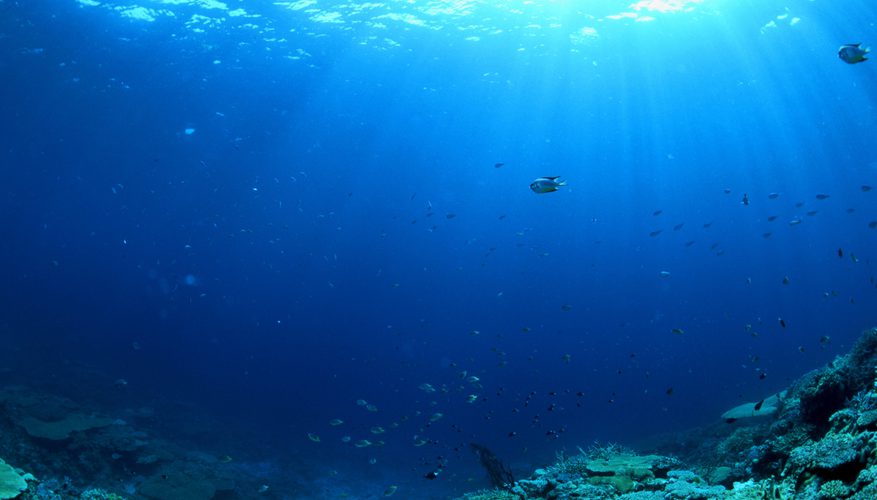 Sea #1
1
5
9
13
17
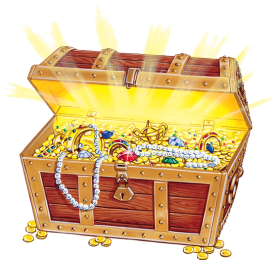 2
6
10
14
18
3
7
11
15
19
4
8
12
16
20
Return Home
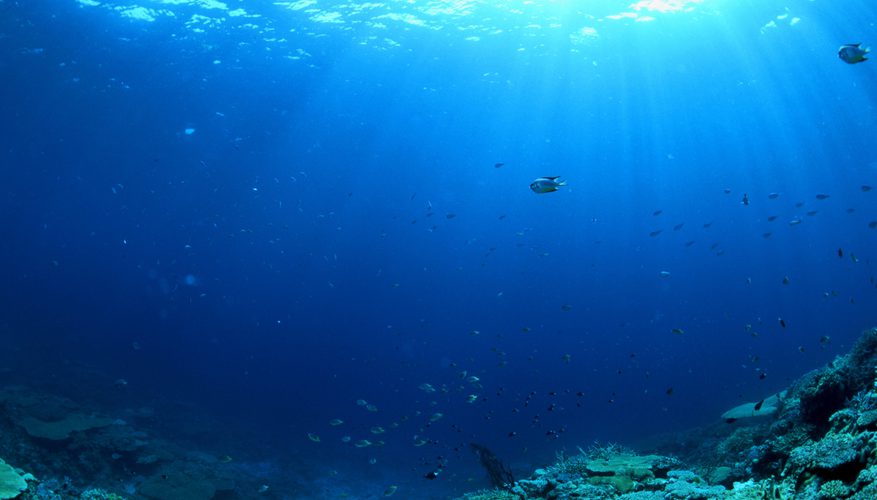 Sea #2
1
5
9
13
17
2
6
10
14
18
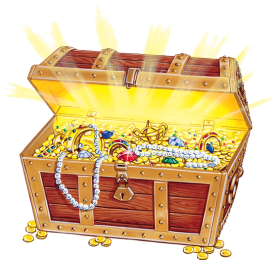 3
7
11
15
19
4
8
12
16
20
Return Home
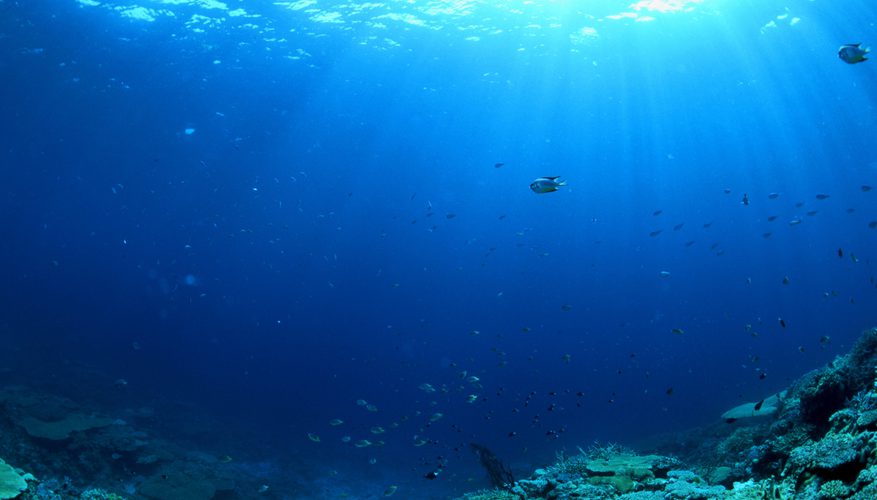 Sea #3
1
5
9
13
17
2
6
10
14
18
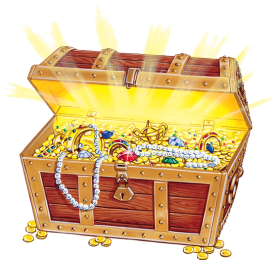 3
7
11
15
19
4
8
12
16
20
Return Home
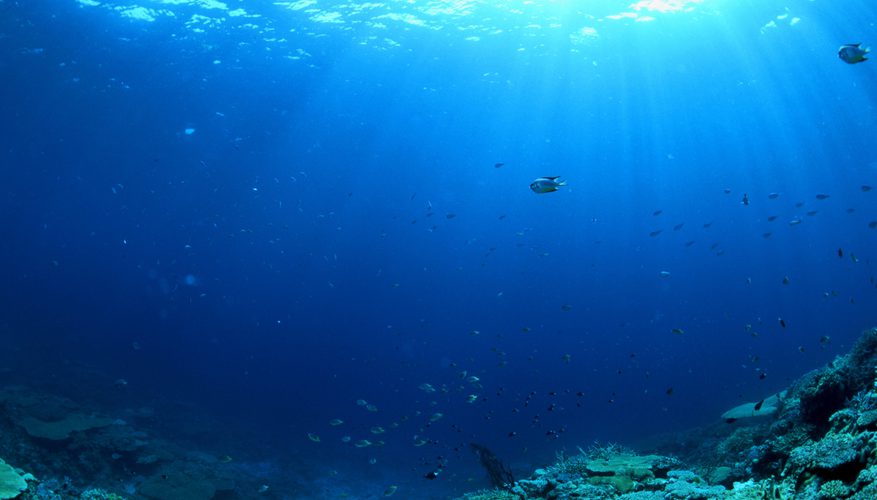 Sea #4
1
5
9
13
17
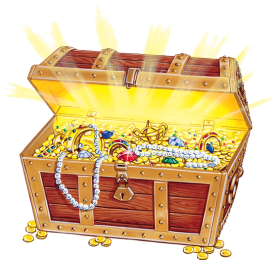 2
6
10
14
18
3
7
11
15
19
4
8
12
16
20
Return Home
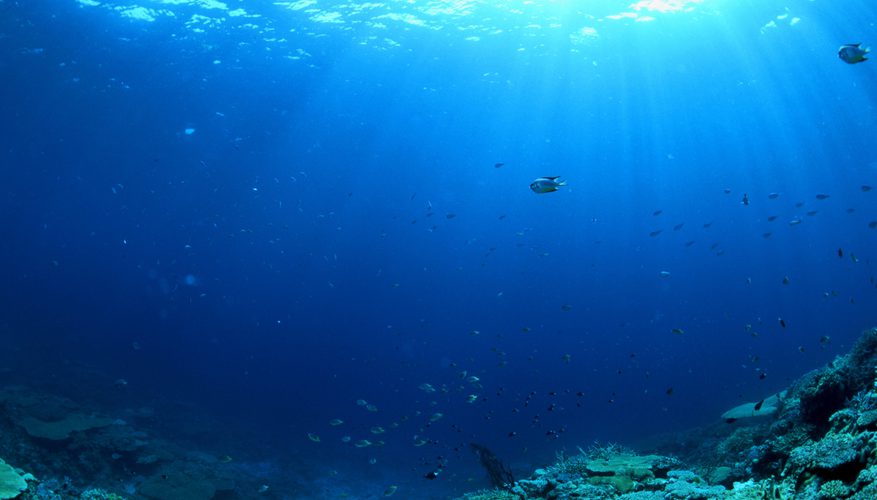 Sea #5
1
5
9
13
17
2
6
10
14
18
3
7
11
15
19
4
8
12
16
20
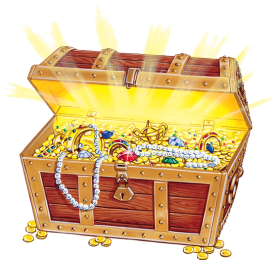 Return Home
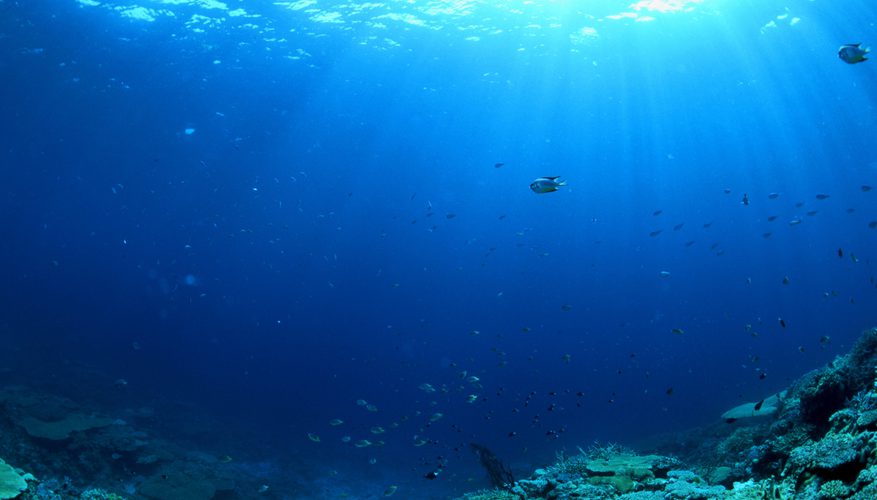 Sea #6
1
5
9
13
17
2
6
10
14
18
3
7
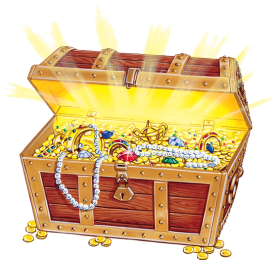 11
15
19
4
8
12
16
20
Return Home
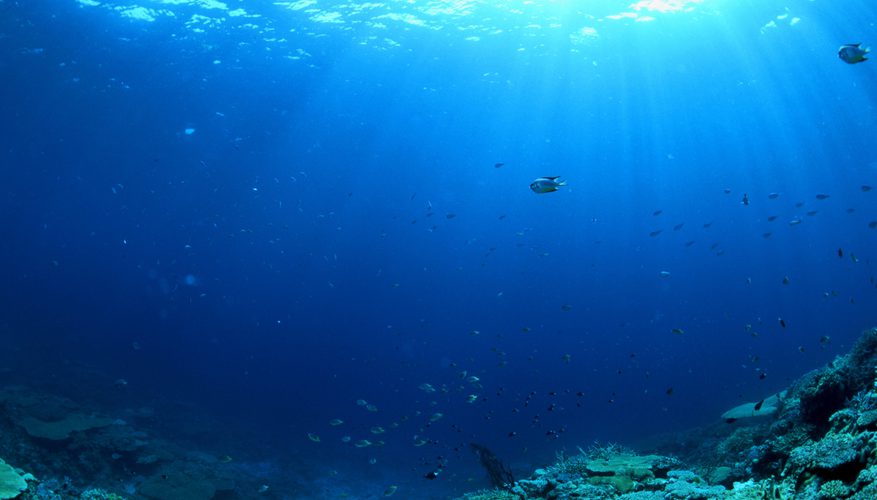 Sea #7
1
5
9
13
17
2
6
10
14
18
3
7
11
15
19
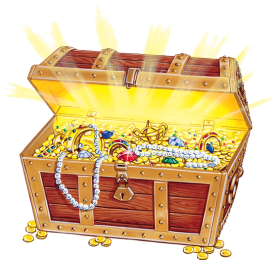 4
8
12
16
20
Return Home